L’adresse : élément structurant de l’aménagementdu territoire
« UNE ADRESSE DE  QUALITÉ….
Optimise les politiques publiques
Accès rapide pour les services d’urgences, de secours ainsi que pour les services à domicile (portage de médicaments, de repas, soins à domicile) et contribue à maintenir plus longtemps les personnes âgées dans leur foyer
Améliore l’accessibilité aux différents services aux citoyens
Favorise la sécurité des citoyens
Une organisation des services publics plus efficaces
Optimisation des trajets : réduction des parcours, gain de temps et moindre consommation de CO2
Une  relation citoyenne facilitée
Renforce l’attractivité du territoire
POUR LES ENTREPRISES
Localisation fiable
Accès simplifié à leurs clients
Assurance de la réception de marchandises
Raccordement simplifié (eau, gaz, électricité, internet, fibre optique…)
une bonne qualité de distribution postale 
Des livraisons plus rapides (commandes en ligne…)
[Speaker Notes: UNE ADRESSE DE QUALITÉ EST NÉCESSAIRE POUR…

Renforcer l’attractivité du territoire en :
Permettant l’installation de la Fibre et donc la suppression des zones blanches
Favorisant ainsi l’installation des entreprises et des familles. 
Améliorer l’accessibilité aux différents services aux citoyens : services de livraisons, services publics one line, 
Favoriser la sécurité des citoyens (devoir de police du maire),
Optimiser les politiques publiques]
Une fois les adresses modifiées, que se passe-t-il ?
Vous allez recevoir un certificat d’adressage vous indiquant votre nouvelle adresse.
Même si votre adresse reste inchangée, voici quelques règles utiles à retenir :
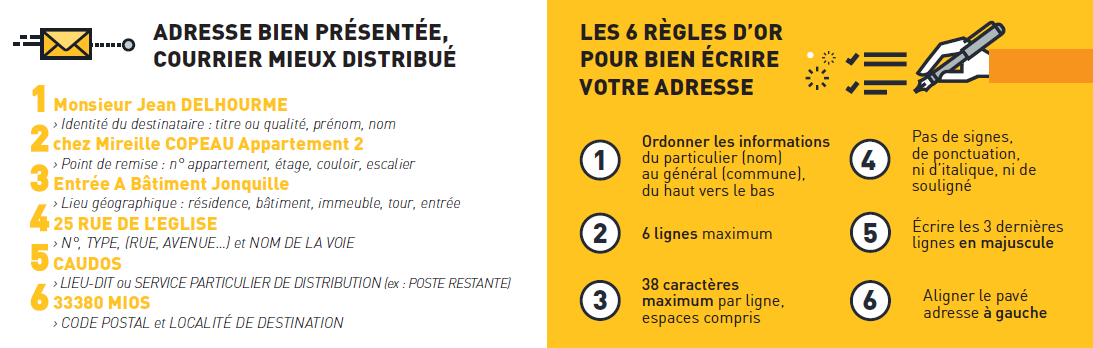 Une fois les adresses modifiées, que se passe-t-il ?
Signalez votre modification d’adresse à tous vos interlocuteurs :  
CPAM, CAF, électricité, gaz, etc.. . Ces démarches peuvent être faites directement sur le site : www.service-public.fr.

Modifiez votre certificat d’immatriculation : 
La mise à jour est obligatoire et doit être réalisée dans le mois suivant la modification d’adresse. 
Ce changement est gratuit, sauf pour les véhicules possédant encore une ancienne plaque d’immatriculation.
Vos papiers d’identité restent valides : 
Carte d’identité, passeport et permis de conduire sont toujours valides avec l’ancienne adresse.
Pas de démarche particulière à faire sur ce sujet.
Changement d’adresse en ligne
Afin de vous aider pour vos changements d’adresse auprès de nombreux organismes publics et privés (don le CIV pour les carte grises), un site a été créé :
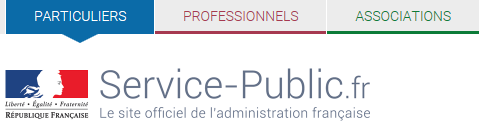 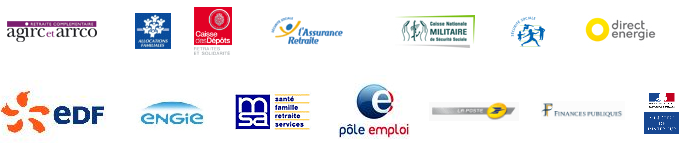